Nargilhane u Sarajevu
Merisa Šubo, 881/II-K
Nargila?
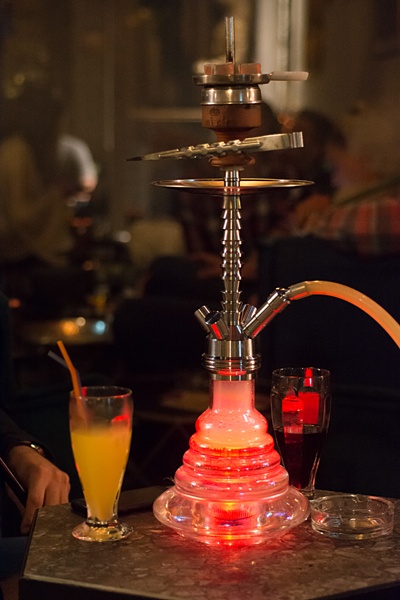 Instrument koji se koristi za
 isparavanje i pušenje 
 aromatiziranog duhana čija 
 para ili dim prolazi kroz posudu 
 s vodom prije udisanja.
Perzijska riječ narghile-kokos;
U našu zemlju nargilu su 
donijele Osmanlije tokom osvajanja.
Šta sadrže okusi za nargilu?
“Smjesa za nargilu, u svom sastavu ima meda 37%, glicerina 33%, prirodnih prehrambenih okusa 7%  i duhana 23%, iz navedenog se jasno da zaključiti da smjesa za nargilu nema 100% procenat duhana te da ne pripada kategoriji rezanog duhana i samim tim ni duhanskog proizvoda, smjesa za nargilu je duhanski derivat. Bitno je da nema katrana (0%), koji je najgori, koji ubija, izaziva kancer i slično.” 

Udruženje vlasnika nargila barova i ljubitelja nargile
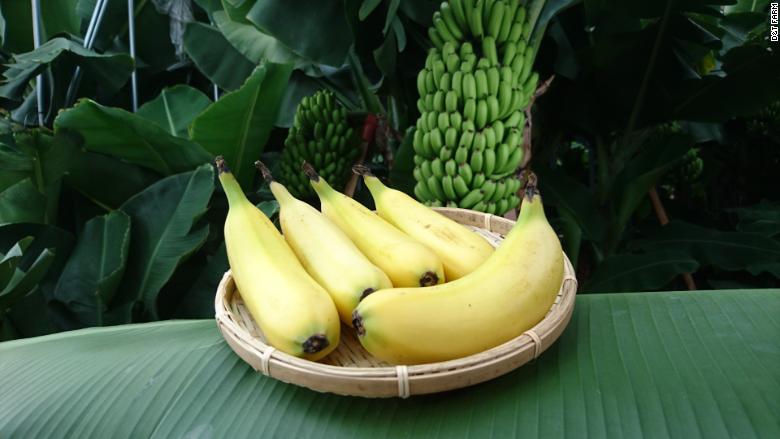 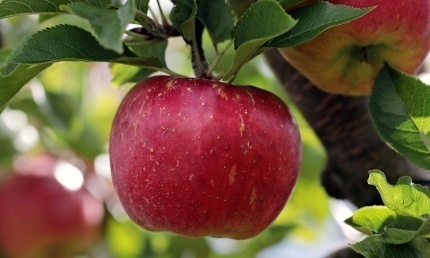 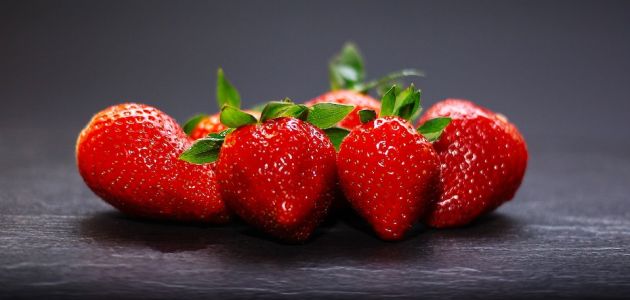 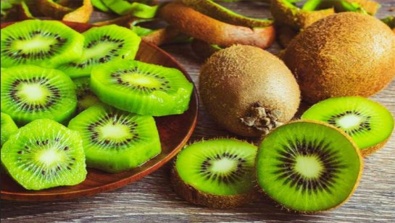 Za pušenje nargile je bitno koristiti posebne vrste duhana od kojih je najbolji iranski tamni duhan.
Te vrste duhana nikad nisu suhe, već su obavezno pomiješane s medom ili melasom i aromama različitog suhog voća – jabuke, jagode, kivija, banane, ananasa i slično.
Također, vrlo često se koriste i mnoge druge arome poput čokolade, kafe itd.
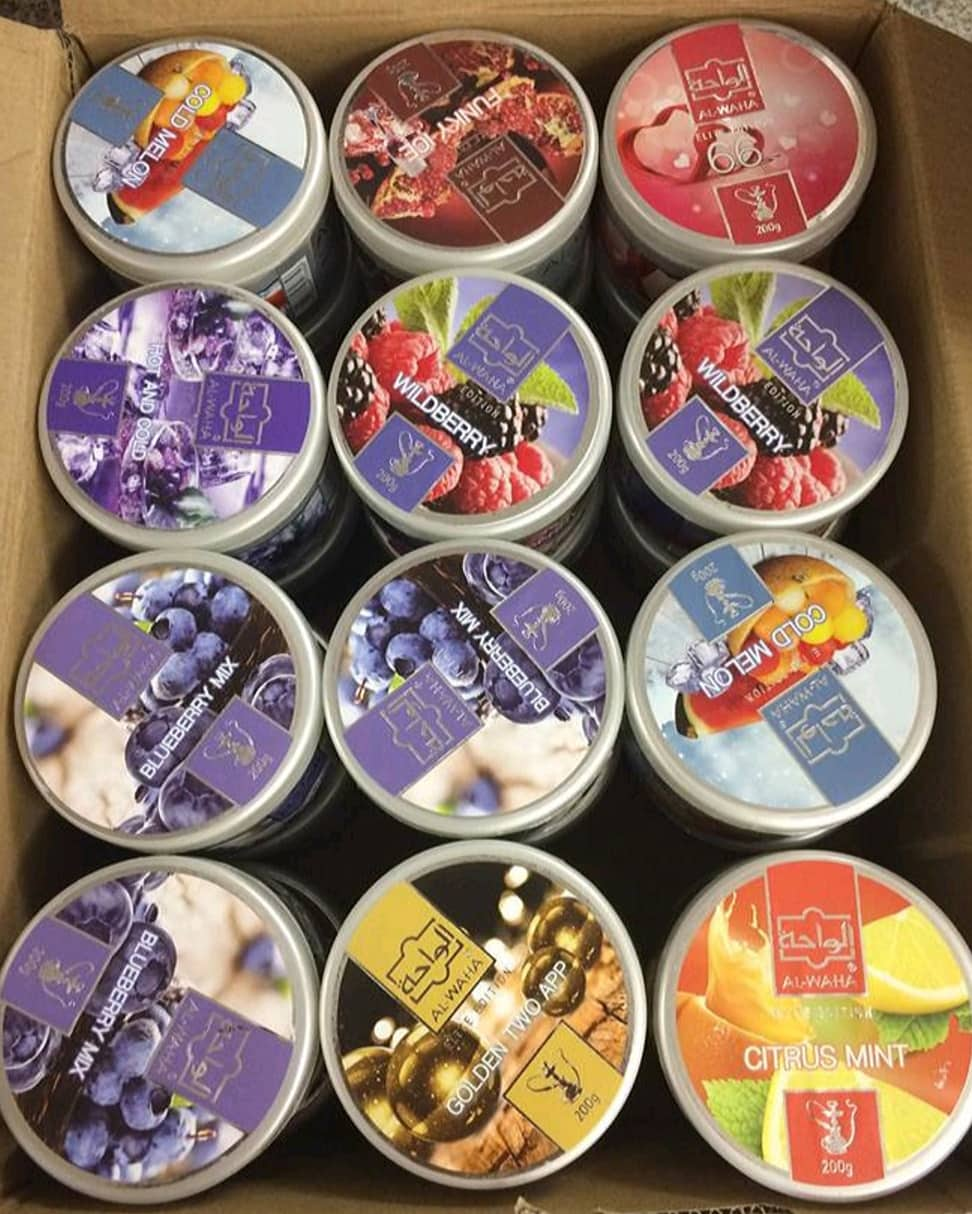 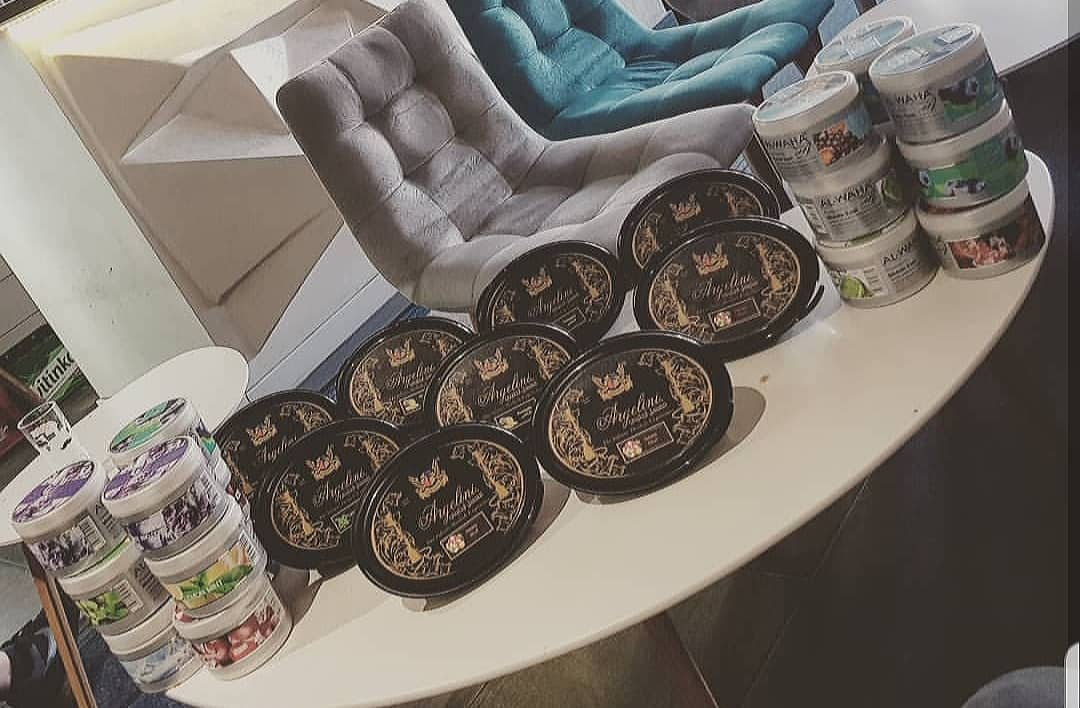 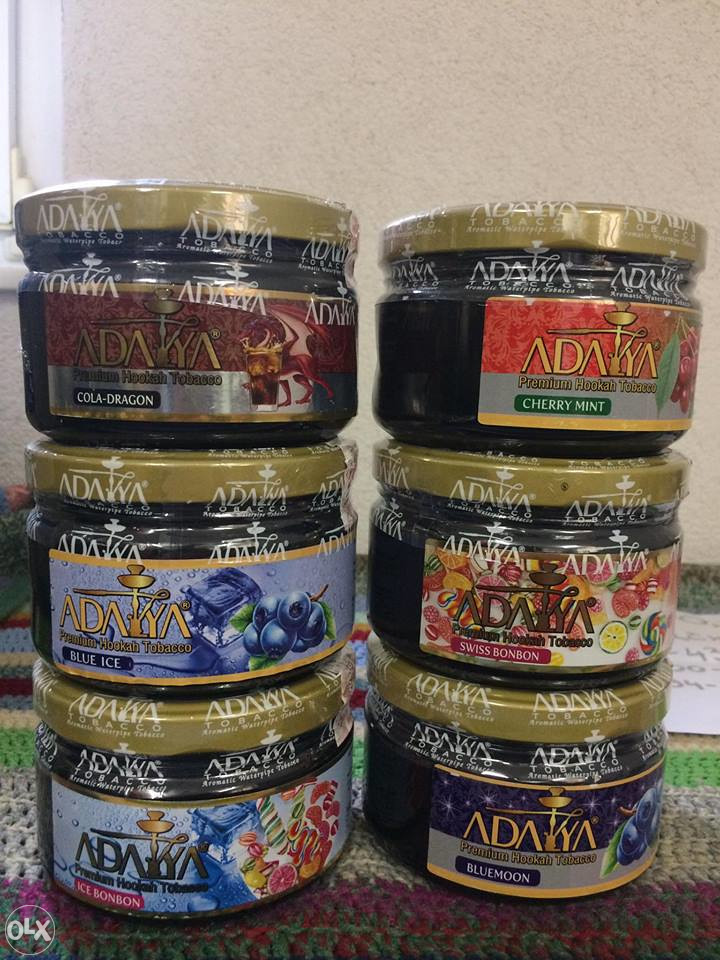 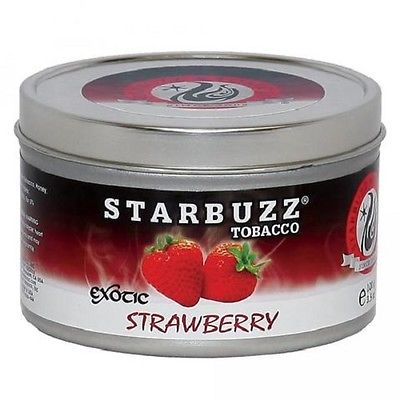 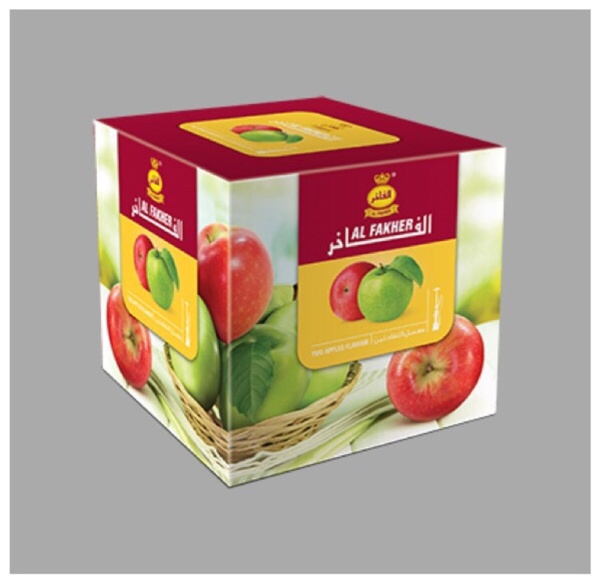 Vrste okusa
Nargilhana = biznis?
Preko 100 nargilhana u Kantonu Sarajevo
Usluga nargile isplativ posao
Duhan iz Dubaija predstavljen kao najbolji 
Maloljetnicima zabranjeno konzumiranje nargile
Zabraniti zakonom nargile ili ne?
„U Nacrtu zakona nargile su izjednačene sa cigaretama i elektronskim cigaretama. Uzimajući u obzir da je nargila jednako štetna kao i same cigarete, još pogotovo da ih puši mnogo maloljetnika, te da to uopće nije regulirano zakonom mi ćemo i dalje nastojati da nargila bude regulisana i ovim zakonom, odnosno da bude zabranjena.“ (PROI)
"Današnja Javna rasprava je u potpunosti pokazala nekorektnost te način funkcionisanja i nametanje isključivosti nedovoljno informisanih ljudi koji su sačinili Nacrt zakona o ograničenoj upotrebi duhana i duhanskih proizvoda. U svim zemljama Evropske unije u kojima je na snazi ovakav zakon i u kojima je zabranjena konzumacija duhanskih proizvoda na javnim mjestima, nargila, kao osnovni proizvod nargila barova, nije zabranjena i nargila barovi nesmetano posluju pod određenim uslovima koji su propisale te zemlje.”
"Mislim da je dosta bolje držati nargilu nego alkohol, ja još nisam vidio u nargila baru da je bio neki problem. Pozitivno je i to što nargilhane zapošljavaju više od 500 ljudi...“

“Bolje i šiša nego cigare ili alkohol.”
Da li je nargila štetna po zdravlje?
Svjetska zdravstvena organizacija je objavila da nargila djeluje štetno na organizam.
Dugoročne posljedice po zdravlje konzumacijom nargile predstavljaju: karcinom pluća i oštećenja sluzokože usta, karcinom usne duplje, jednjaka, želuca, bolesti srca i krvnih sudova i sl.
Obraćaju li ljudi dovoljno pažnje na higijenu tokom konzumiranja nargile?
Kantonalna uprava za inspekcijske poslove - pregled objekata u kojima se konzumira nargila;
U 15 objekata koji su nudili ovu uslugu dokazano je da radnici nisu imali adekvatne aparate za čišćenje nargila.
Rizik od prenošenja tuberkuloze i hepatitisa;
Rezultati ankete
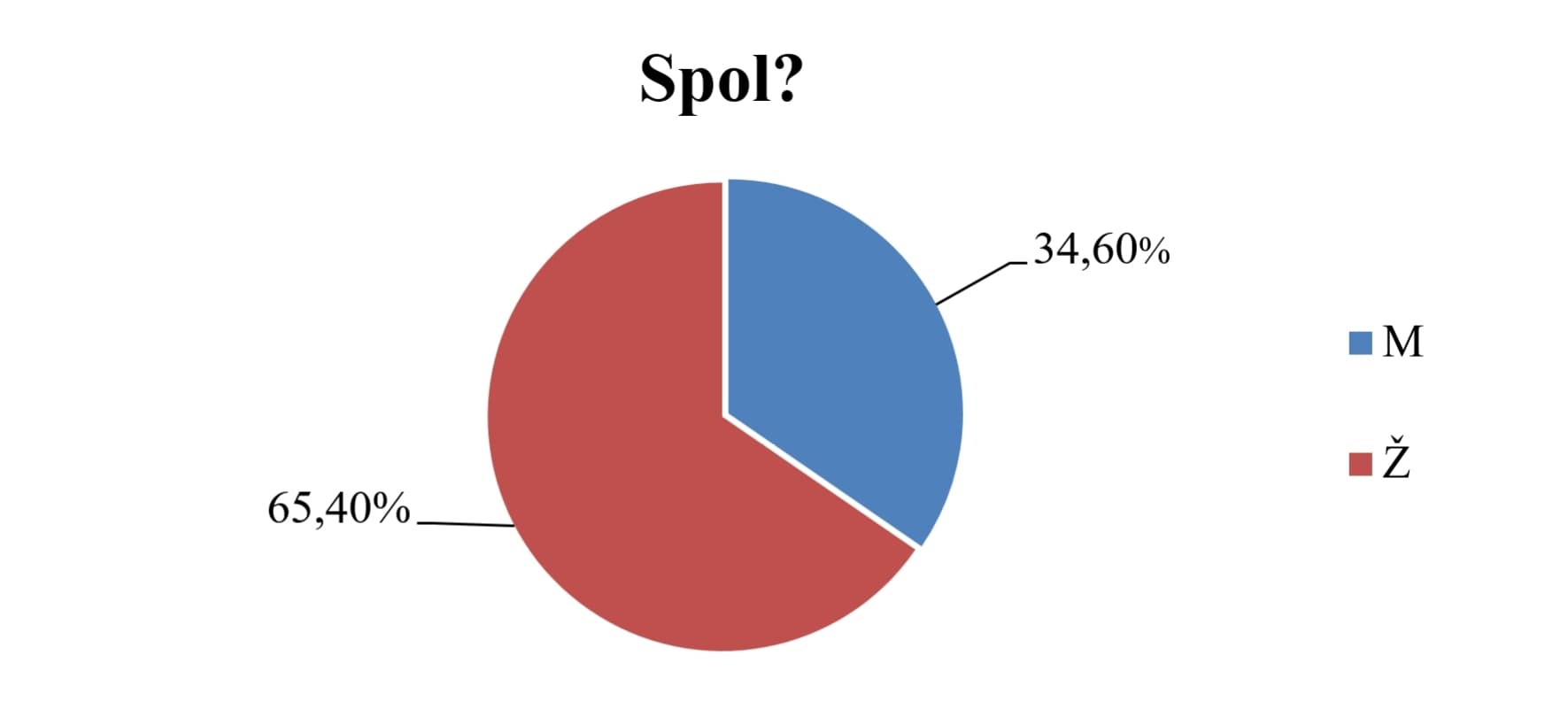 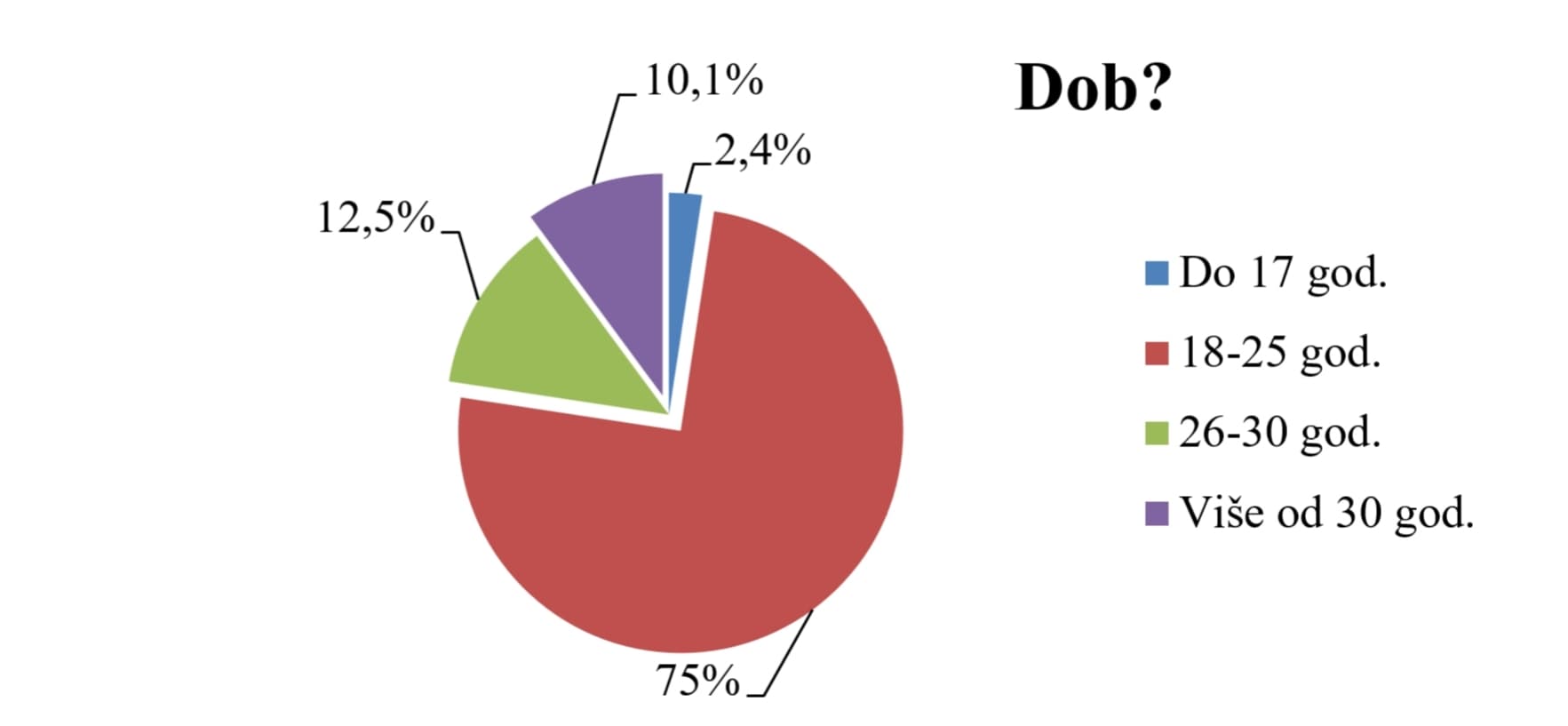 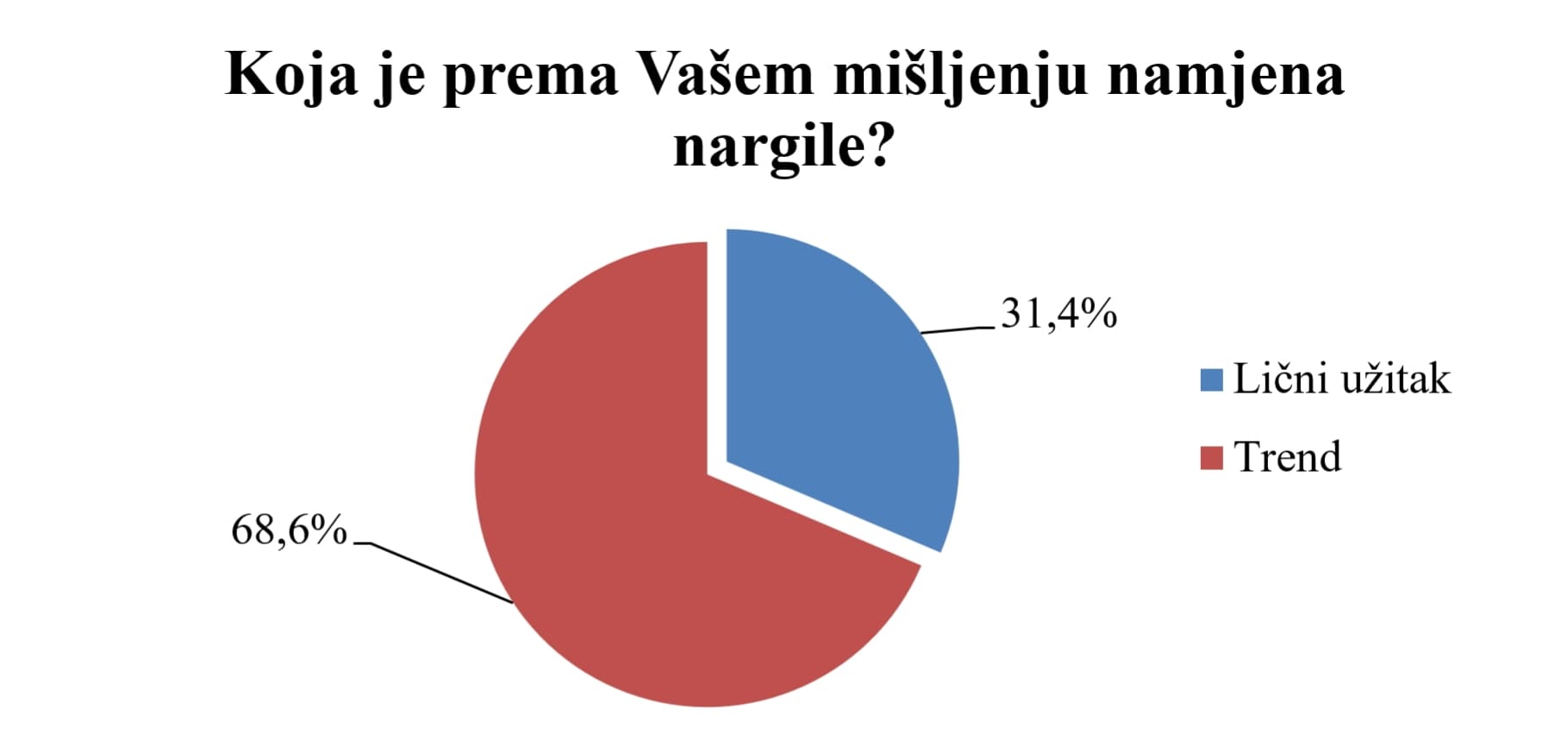 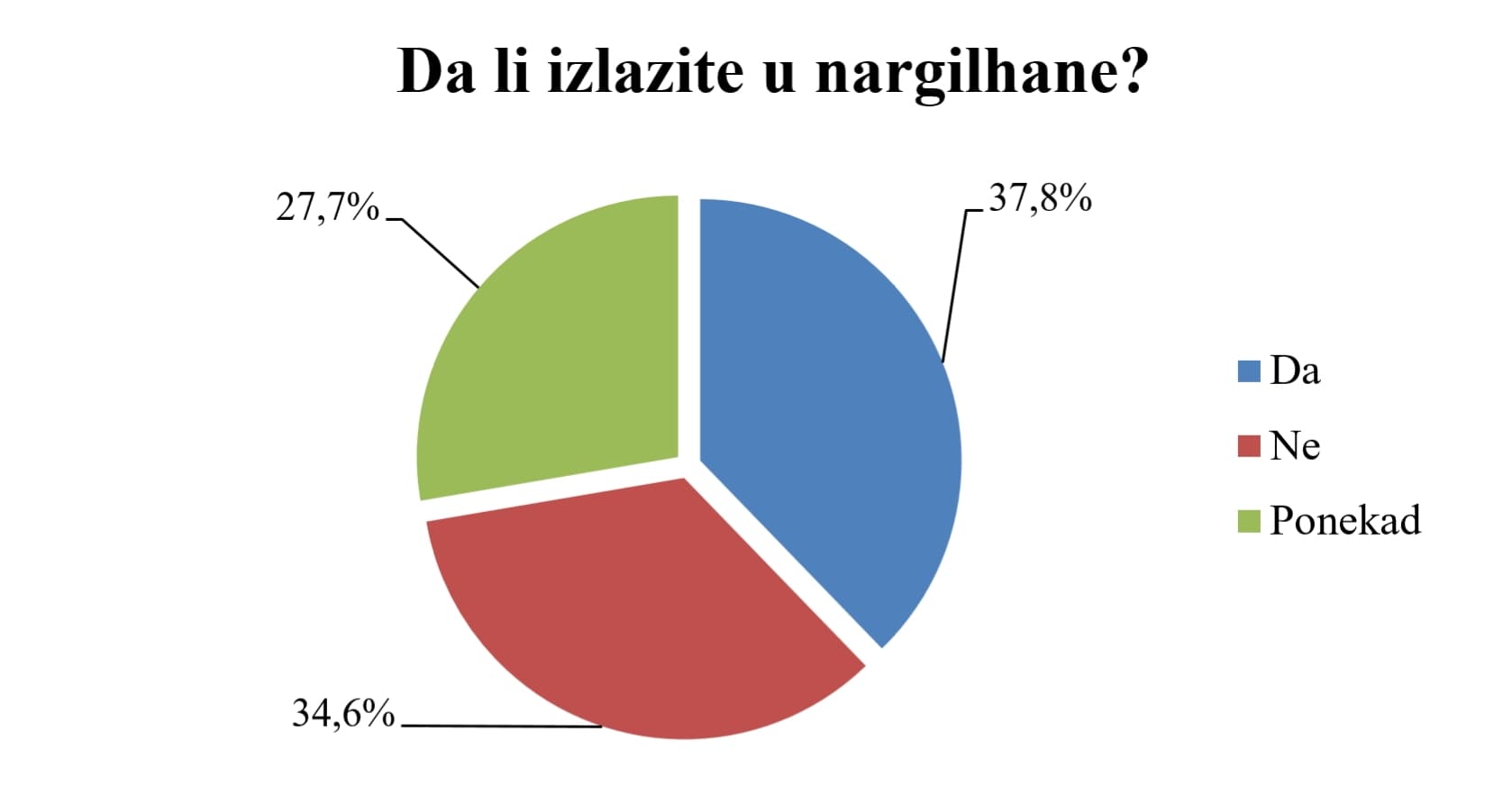 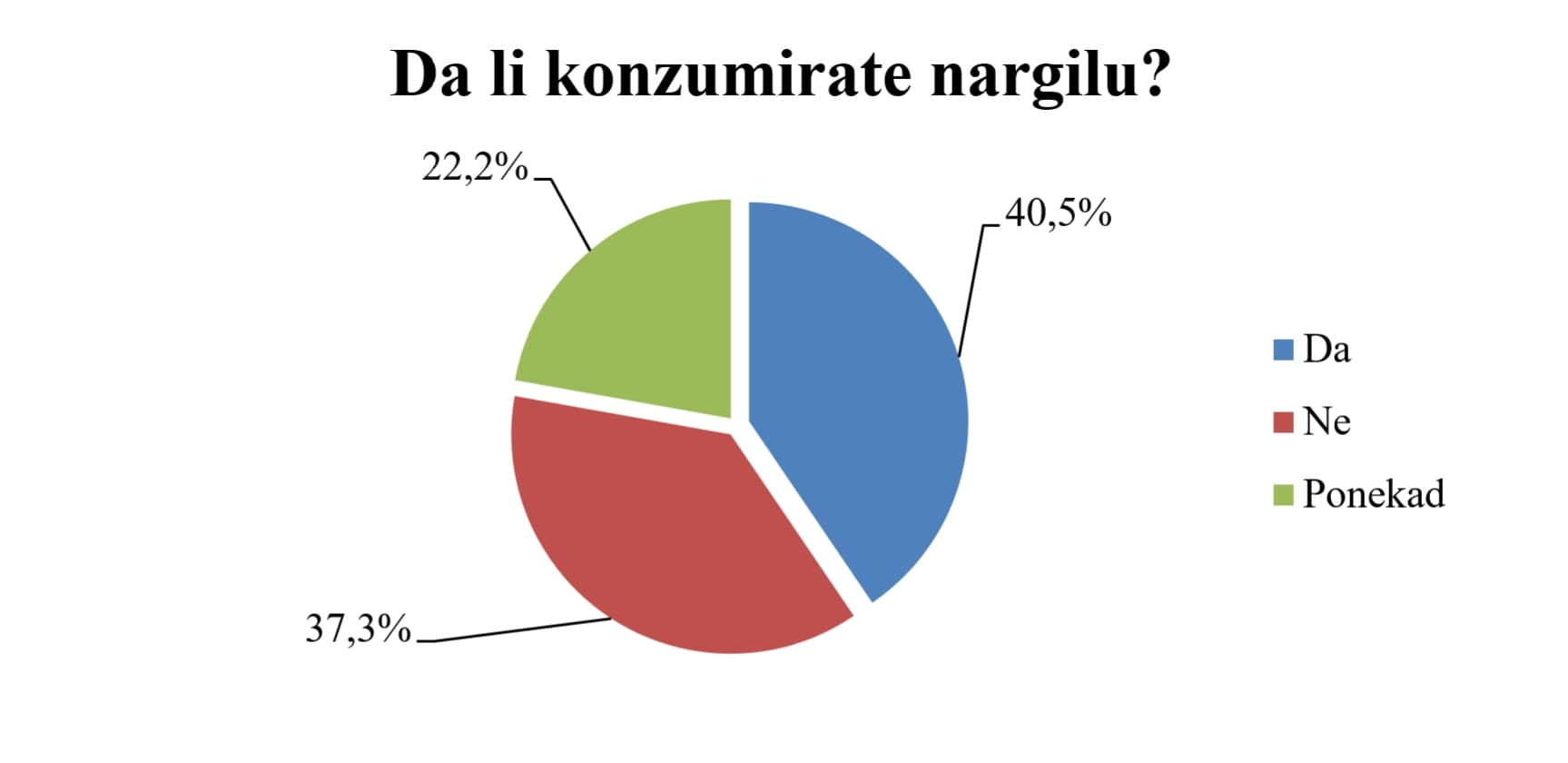 “Ne bih otišao iz BiH, tamo je nargila 50 dolara i ne možeš je svaki dan pušiti, kod nas možeš”
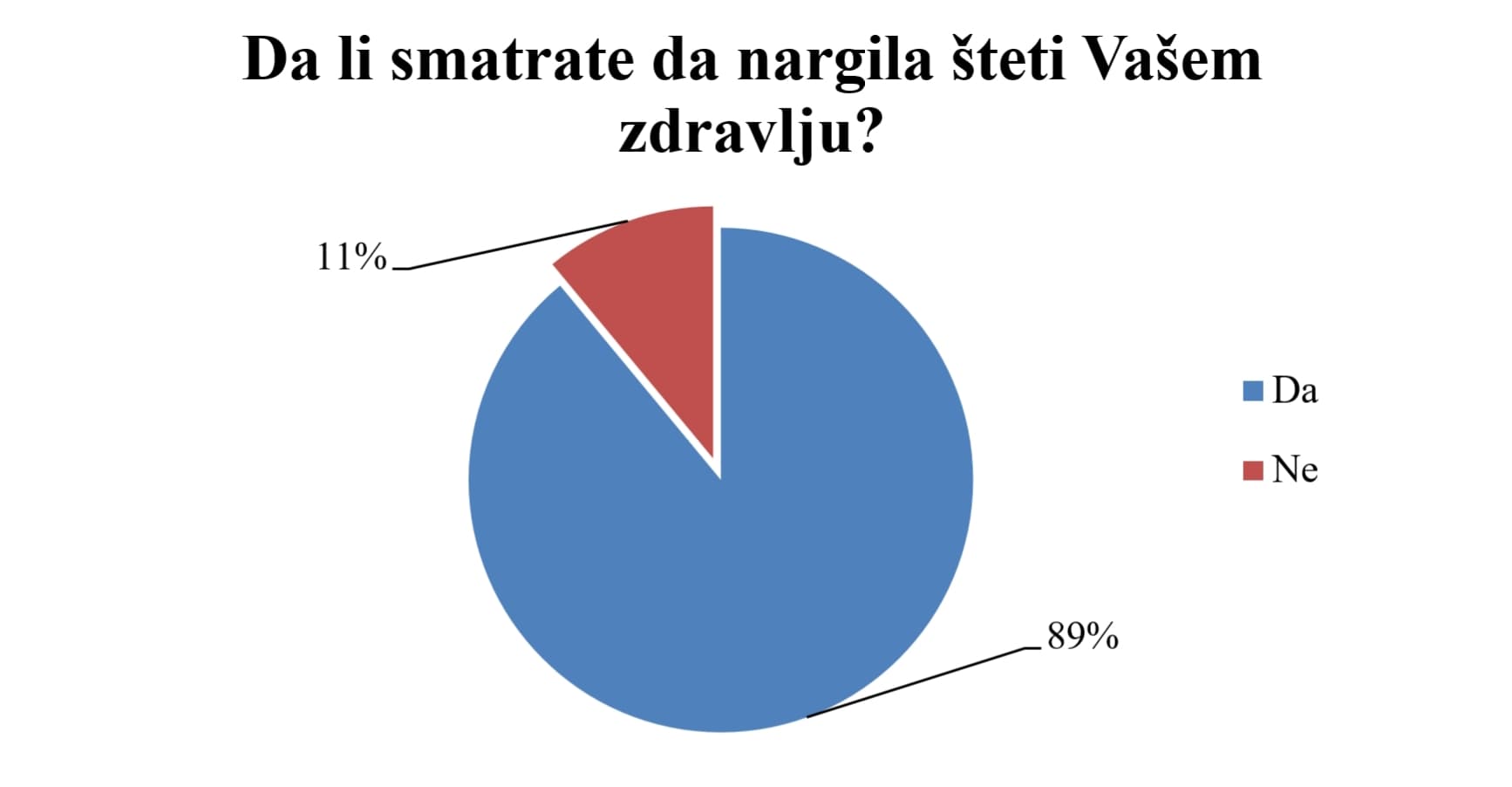 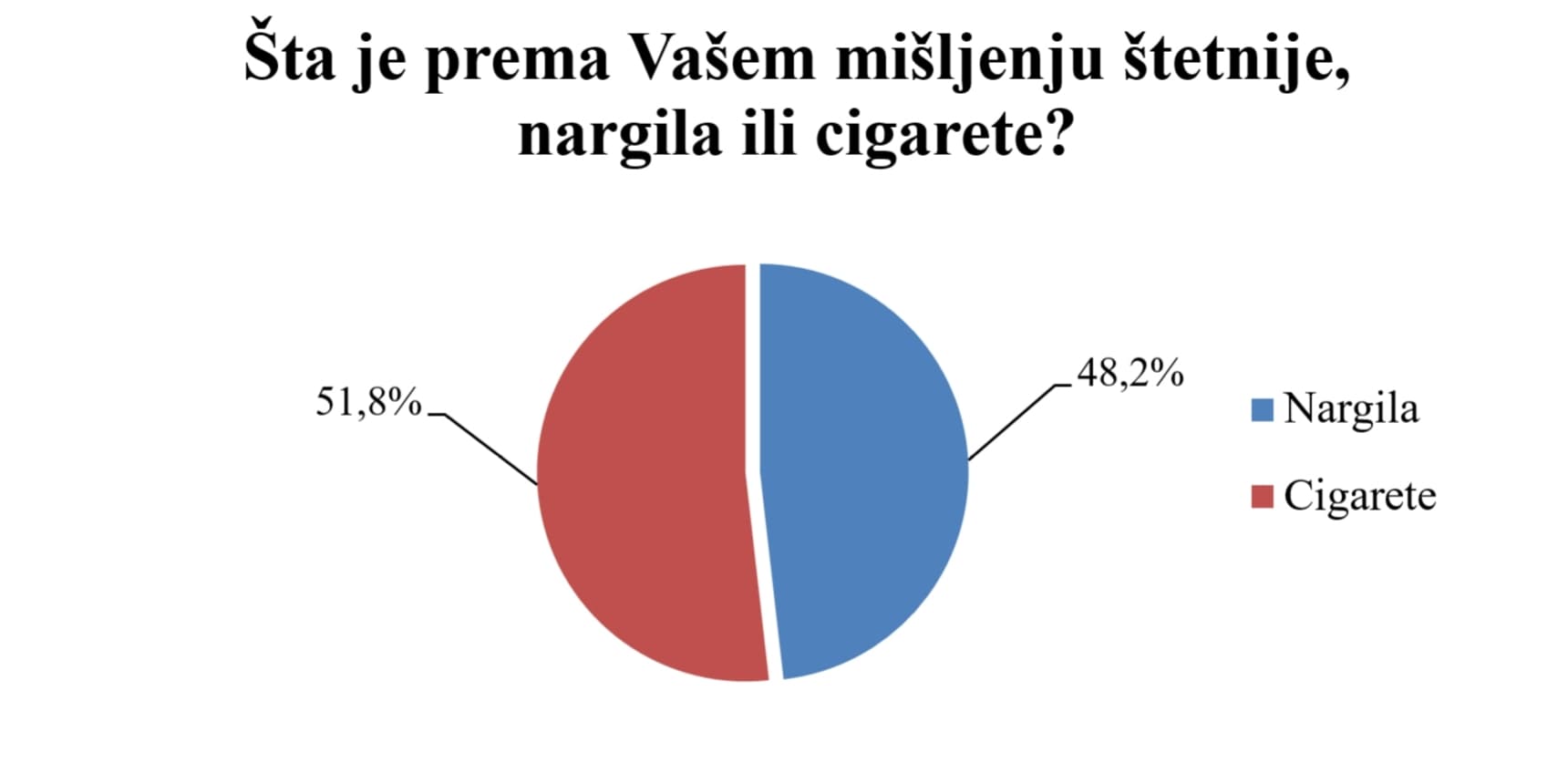